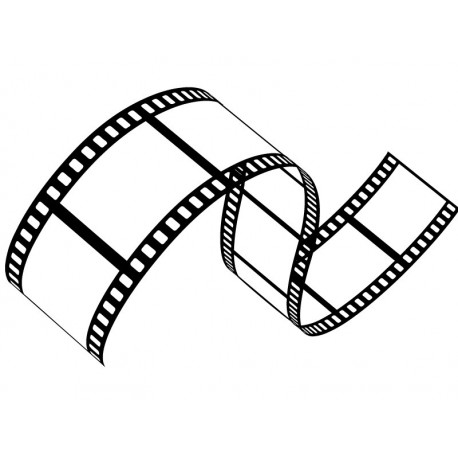 ACTIVITATS
PRE- CINE
El cinema abans del cinema
Clica sobre el teatre d’ombres
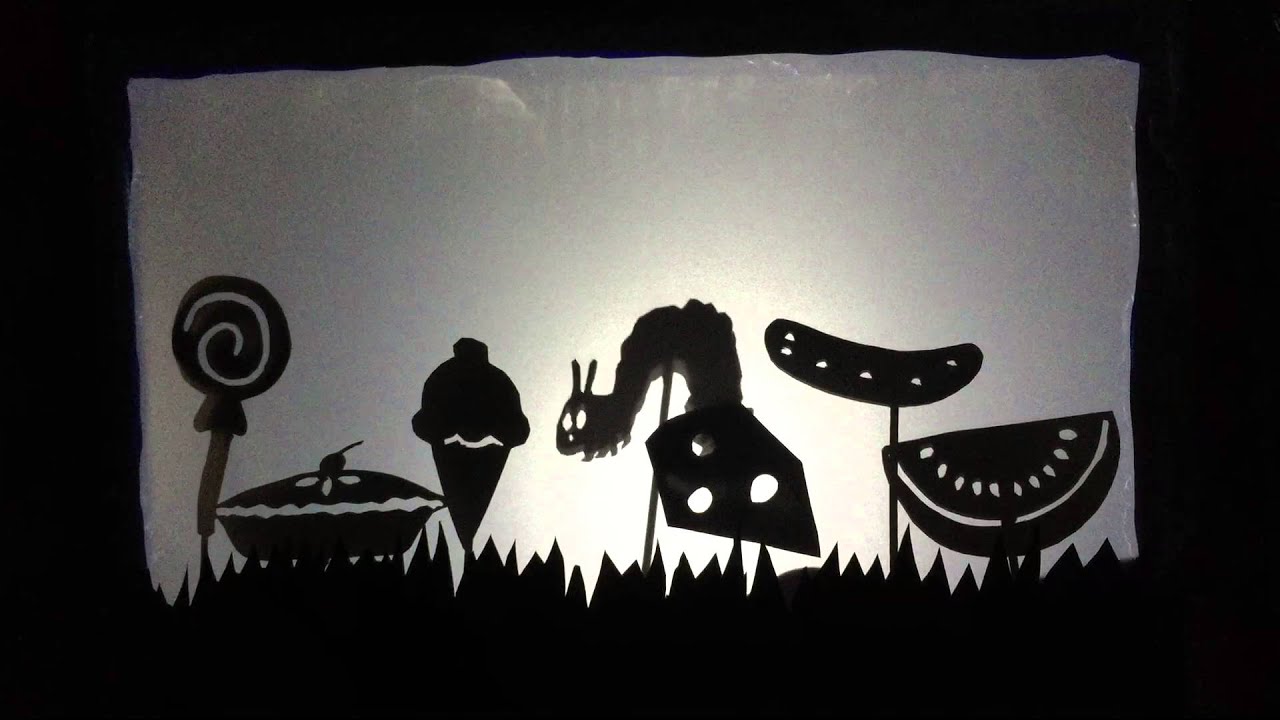 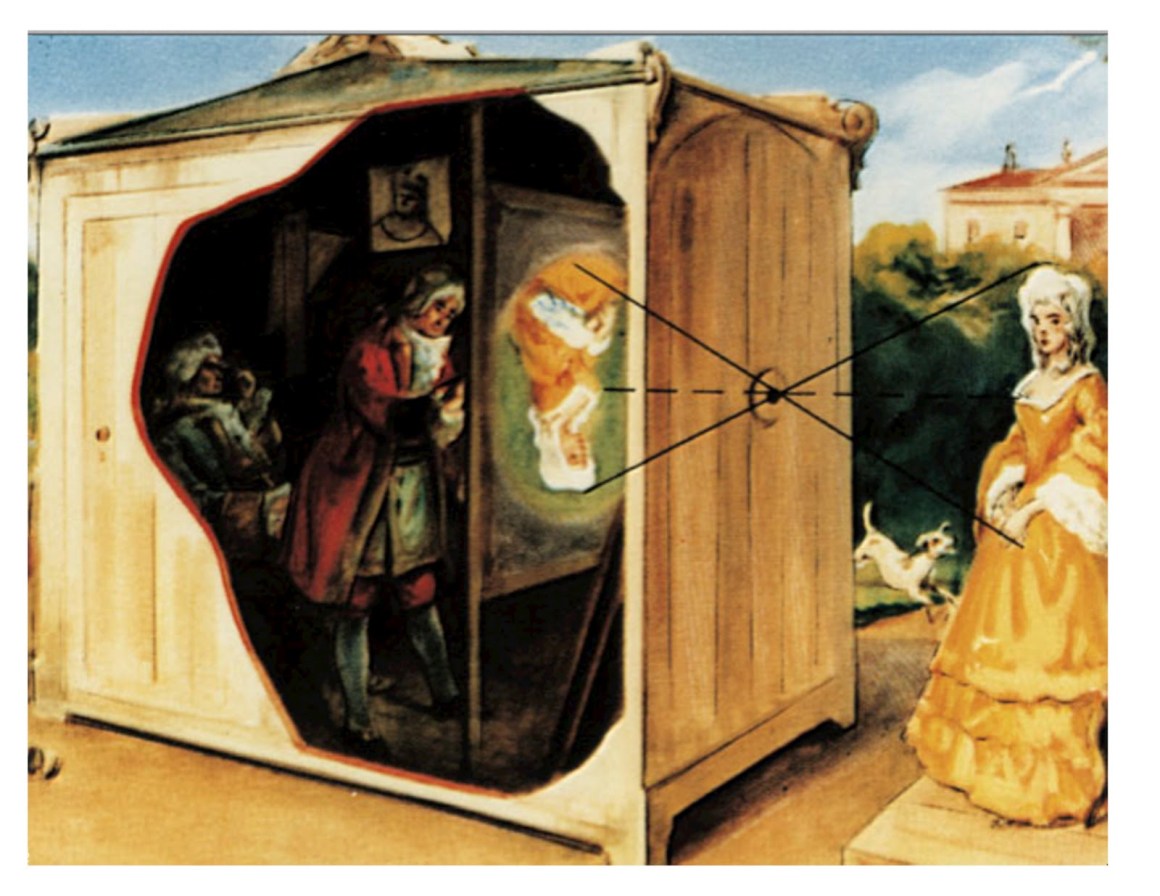 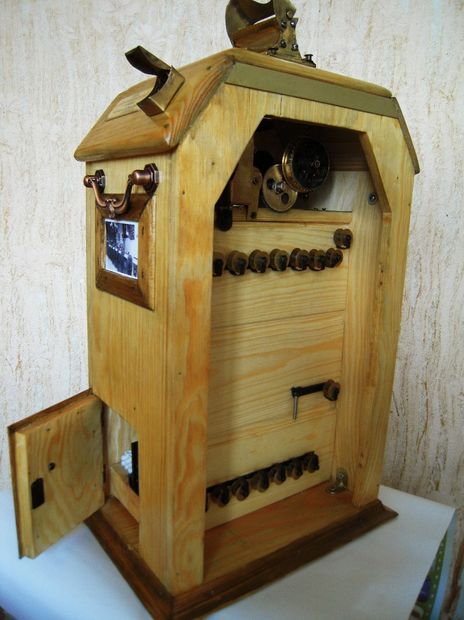 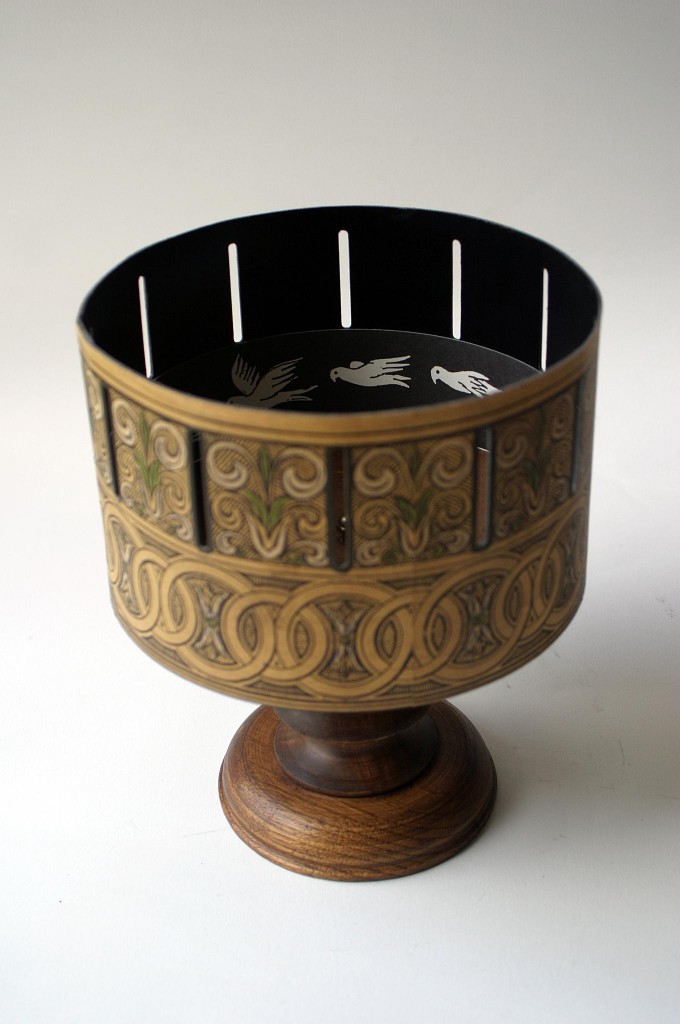 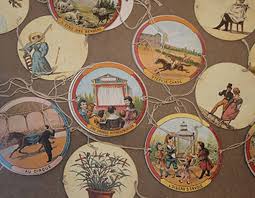 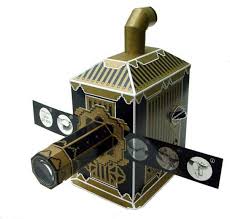 El cinema abans del cinema
Clica sobre el zoòtrop
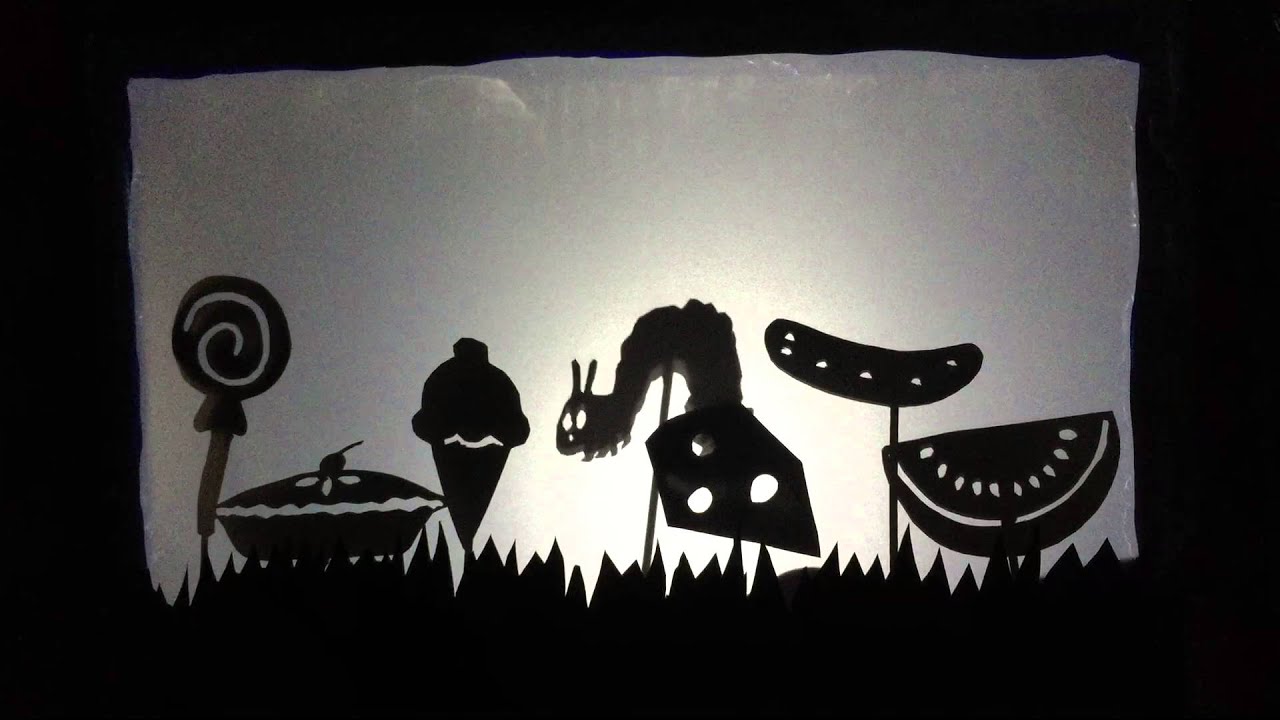 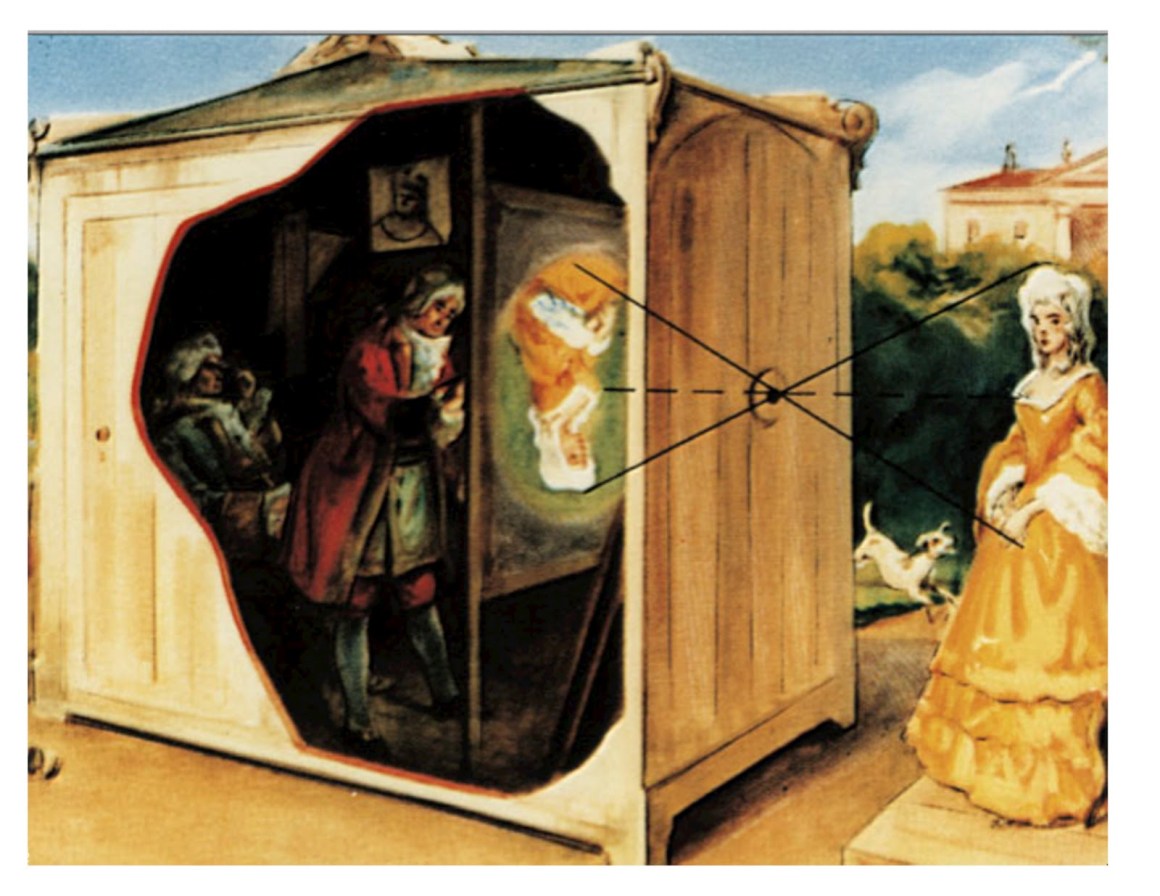 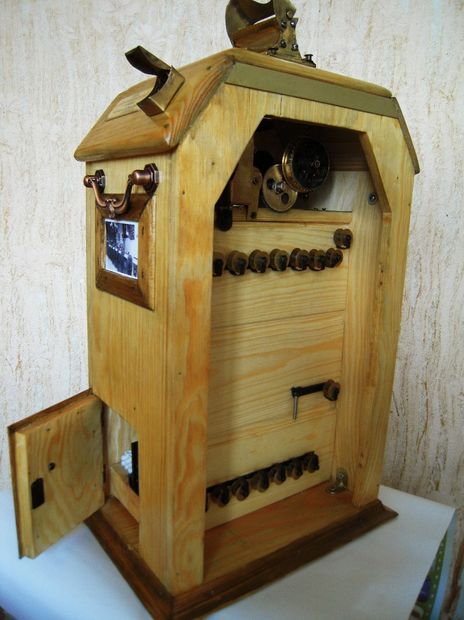 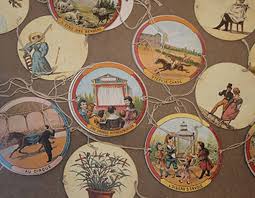 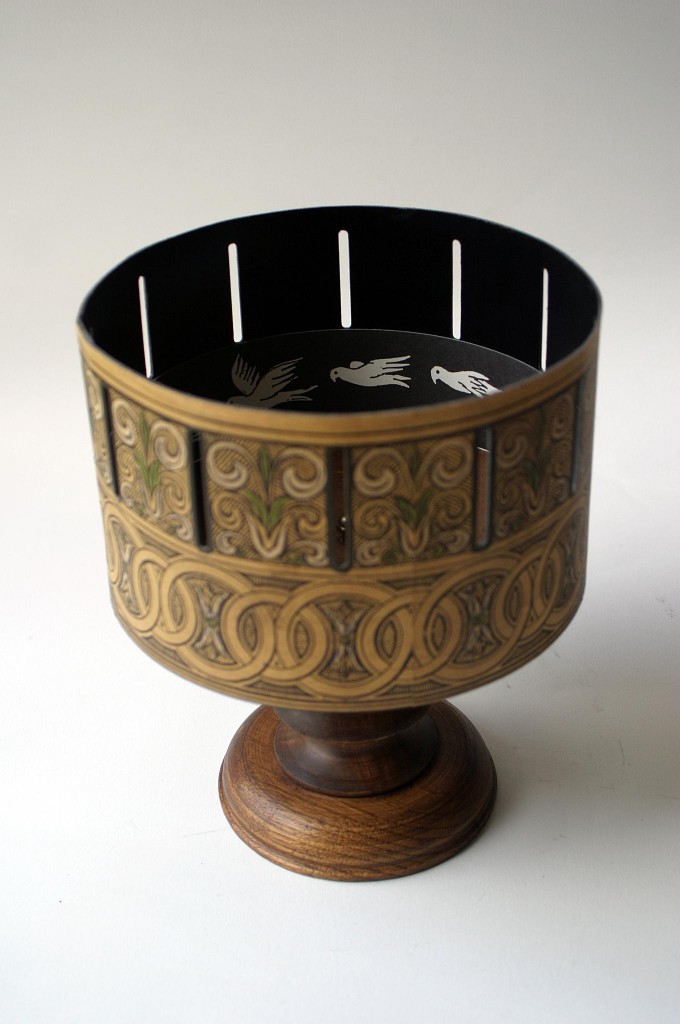 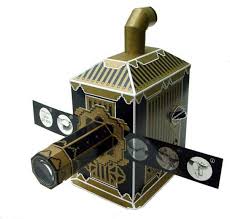 El cinema abans del cinema
Clica sobre la imatge o imatges que no són un taumàtrop
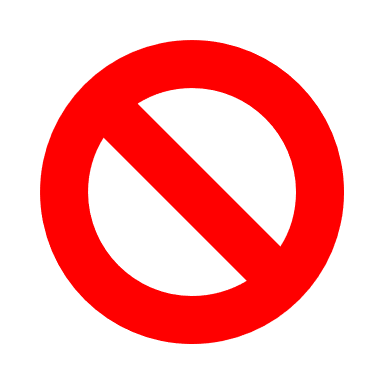 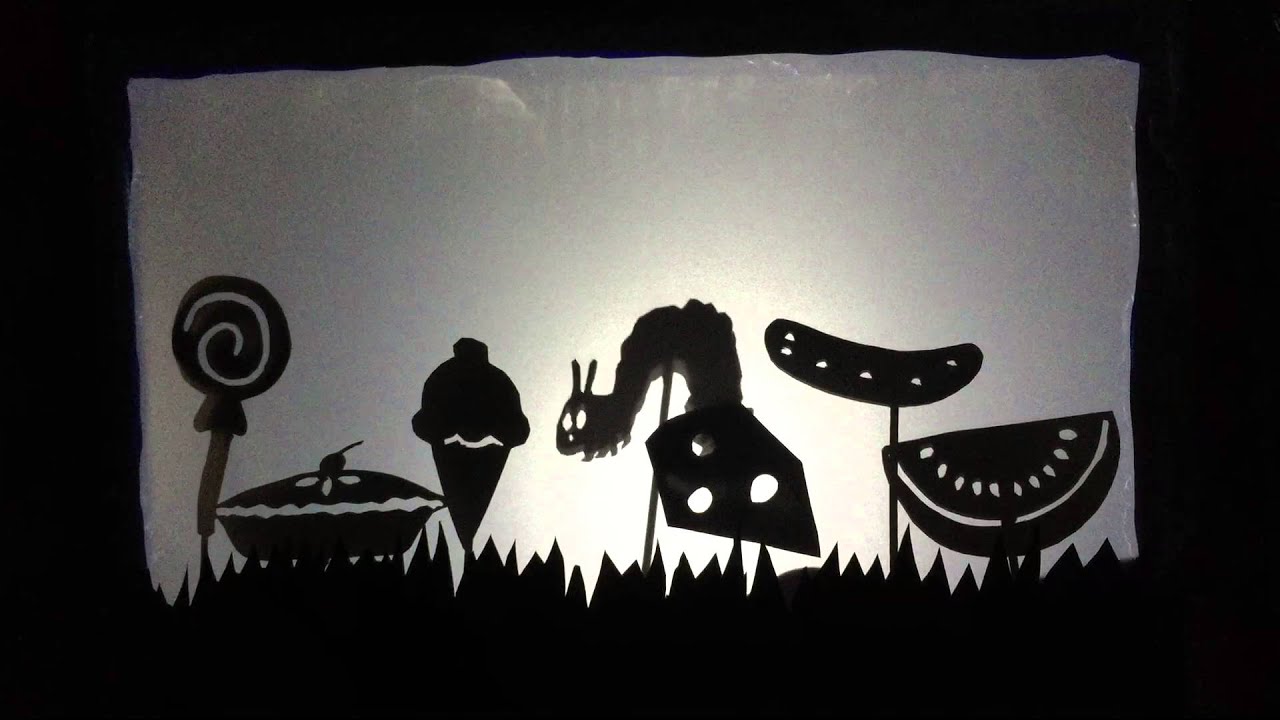 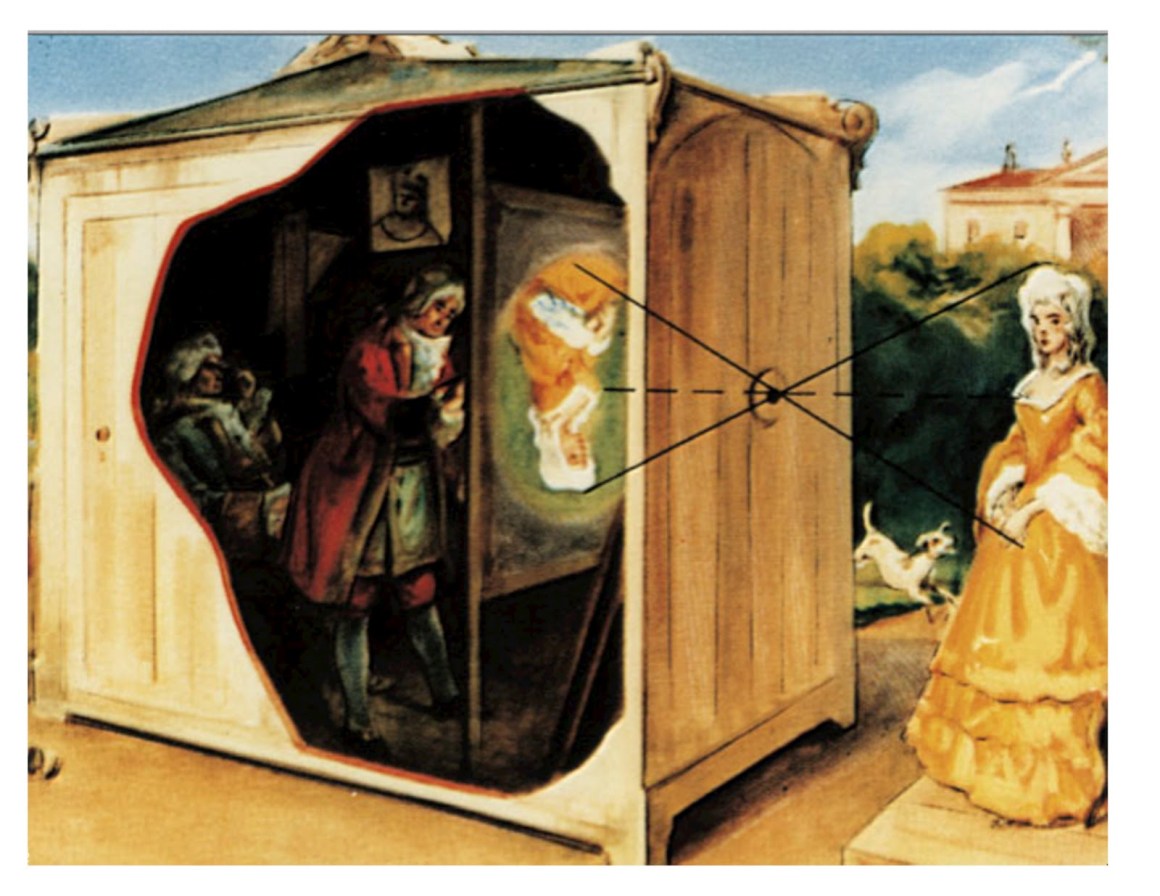 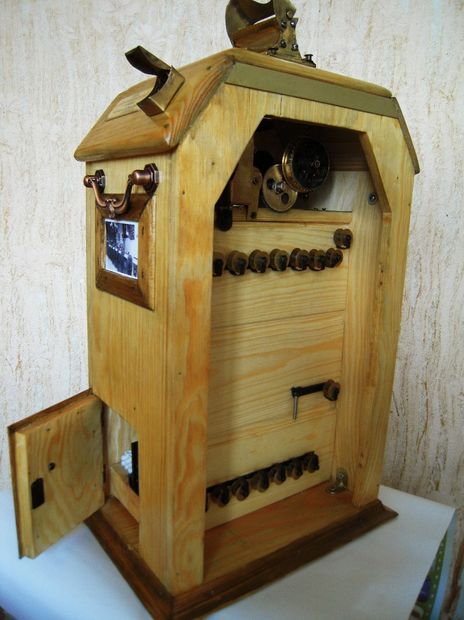 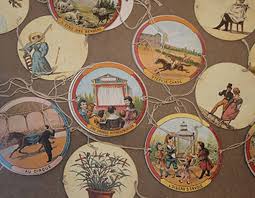 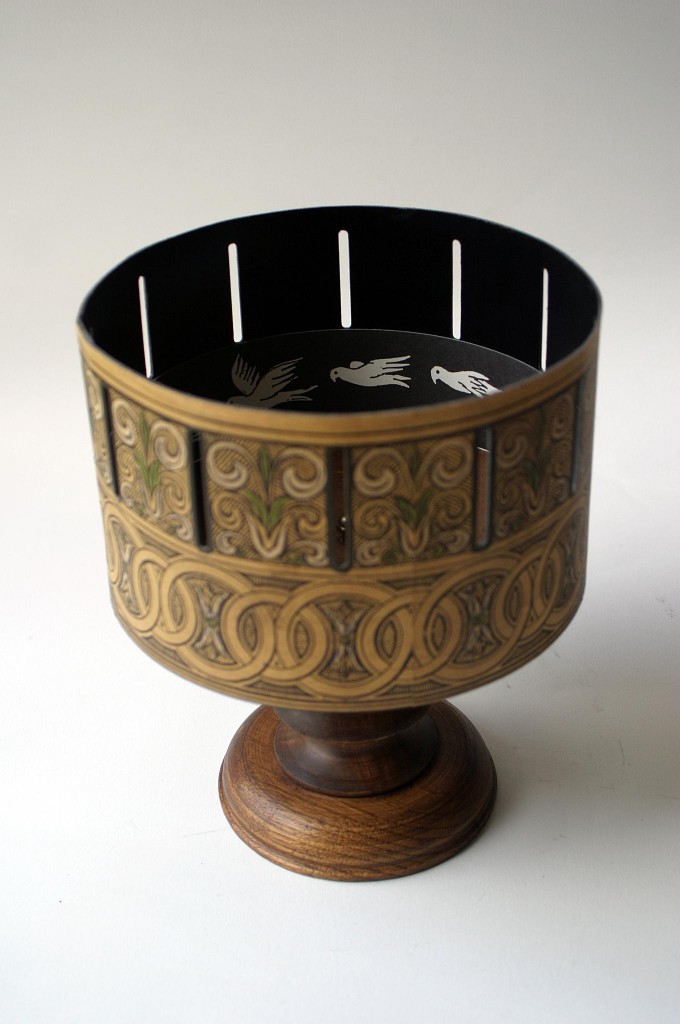 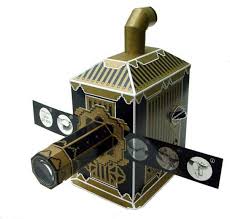 El cinema abans del cinema
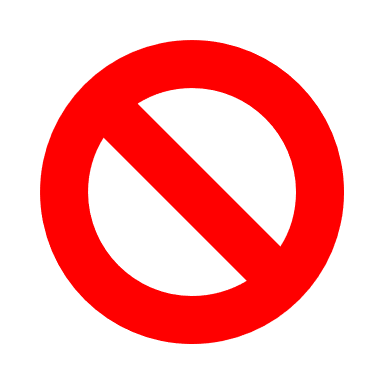 Clica sobre la imatge o imatges que no són un kinetoscopi
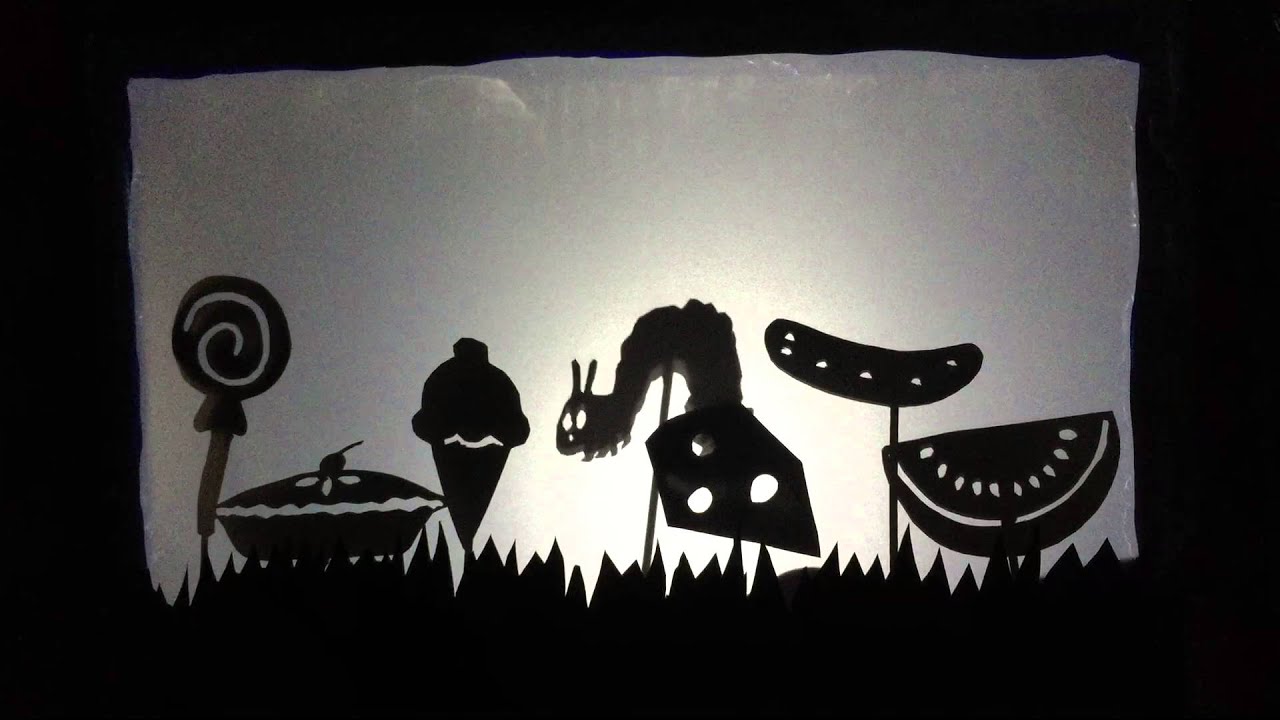 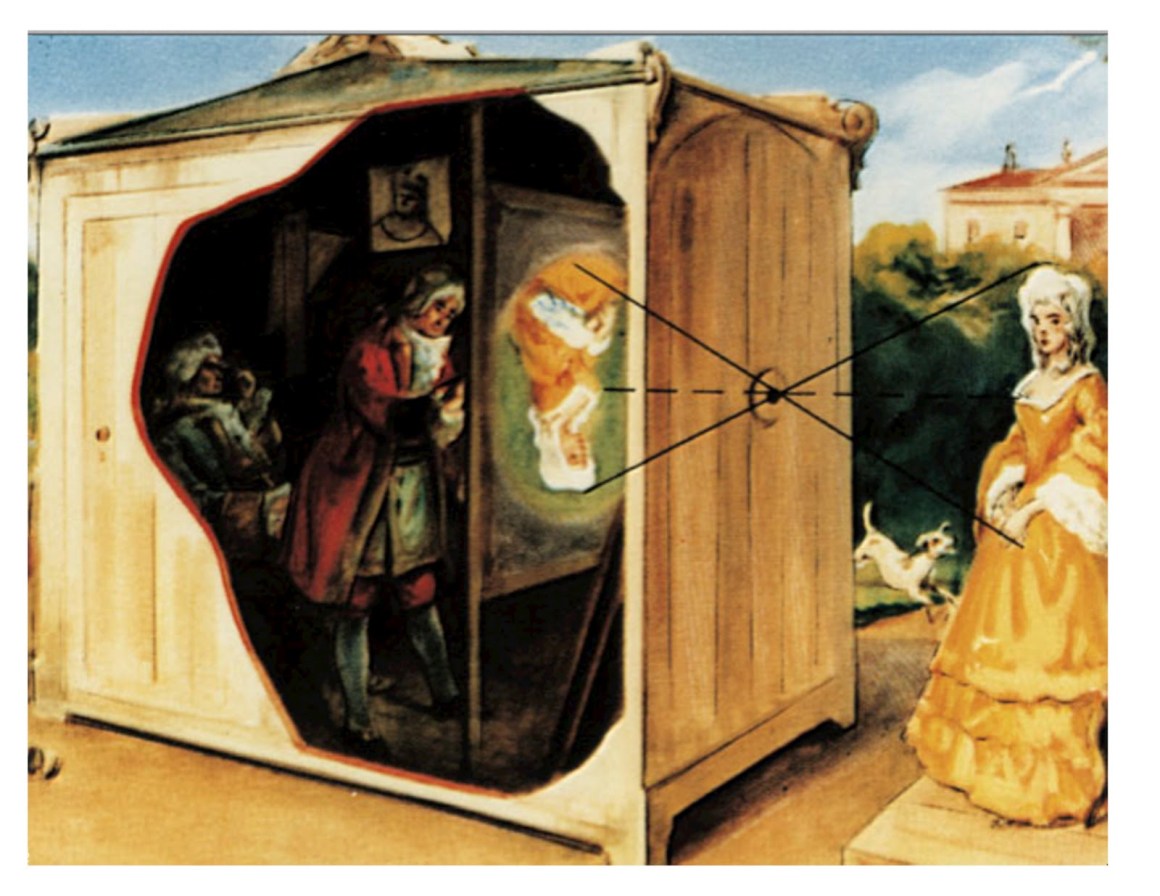 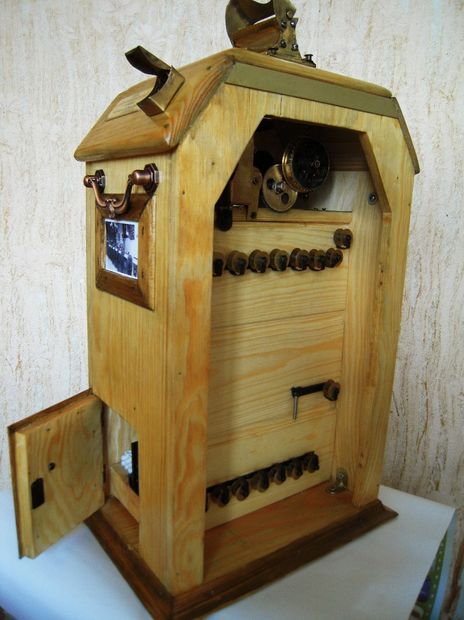 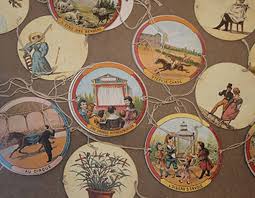 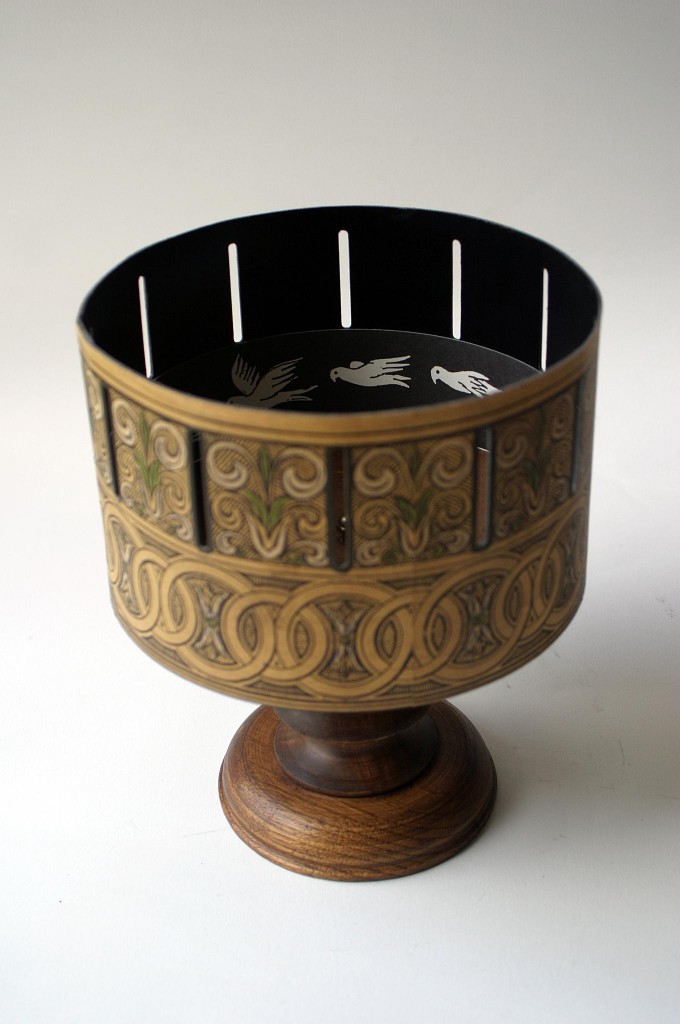 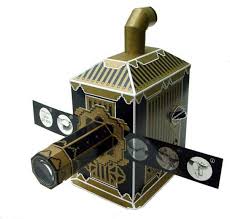